LECTURE -  2
SHALYA DEPARTMENT
TOPIC FRACTURE 
PRESENTED
 BY
 DR RANJIT SINGH 
PROFESSOR
FACTORS AFFECTING BONE HEALING
Age: Fractures unite faster in children.
Type of bone: Faster union in flat and cancellous bone 
Pattern of fracture: Spiral # > oblique # > transverse # > comminuted #
Disturbed patho anatomy: soft tissue interposition and ischaemic # prevent faster healing 
Type of reduction: good apposition of fracture results in faster healing
Immobilisation: depends on the fracture site eg. Fracture ribs and scapula do not require immobilisation 
Open fractures: often go into delayed union & non-union 
Compression of fracture site: enhances union(cancellous bone) and primary bone healing(cortical bone)
How fractures are displaced ?
Fractures can be displaced by: 
 Force of the injury 
 Effects of gravity 
Pull of muscles attached to the site
TYPES OF DISPLACEMENT
Angulation (tilt)- In mal alignment if broken ends unconnected will lead to limb deformity. 
Translation (shift)- In translation broken ends may shift sideways, backwards or forwards. 
 Rotation (twist)- In rotational displacement one end rotates over another and leads to rotational deformity. 
Shortened- reduction in overall length of the bone.
Mechanism of injury
Direct Trauma 
 Indirect Trauma
Direct trauma
Penetrating fracture- High velocity >2500 F/S  			       Low velocity  < 2500 F/S			
Crushing fracture 
Tapping fracture
Indirect  trauma
Complications of Fracture
Cynosed injured limb
Osteorthritis
Malunion/Muscle contracture/Myositis ossification
Paraesthesia/Plaster sores
Late union 
Infection
Compartment syndrome
Avascular necrosis/Absent or Weak pulse
Tendon leisons
Inability of joints
Open fracture leads to Gas gangrene
Non union/ Nerve Compression
Sudeck’s dystrophy
DISLOCATION
It is defined as total displacement of the articular end of a bone from the joint cavity.
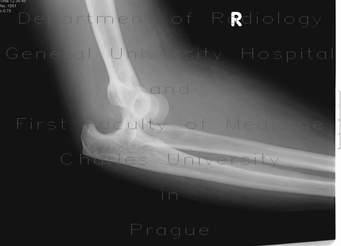 subluxation
It is partial loss of  contact of the joint  surfaces.
MANGEMENT-3R
REDUCTION
RETENTION 
REHABILITATION
Reduction- reduction means restoration of  anatomical alignment of  a fracture or  dislocation of the deformed limb.
1.Closed reduction- Manipulation of the bone fragments without surgical exposure.
2. Open reduction-Fracture fragments exposed surgically. Internal fixation 
Retention- Immobilization of  fracture site.
External Splintage
Plaster Casting
Cast bracing
Traction( Skin, skeletal & sliding traction)
Rehabilitation- After primary fracture management, the patients fracture site/limb become stiff,  so it is advised to the patients to  perform   active movements of the limb for a specific period. Physiotherapy plays an important role in rehabilitation.
Open fracture management
Hemostasis
I.V. fluid administration
Cleansing of wound
Excision of devitalized tissue
Tetanus prophylaxis
Open Reduction & internal/External fixation ↓ Anesthesia
Wound closure after 3-7 days.
Plastic surgery may required. 
Antibiotics coverage upto 24hr till definitive wound closure.
Closed fracture management
Analgesics
Reduction ↓ G.A anesthesia
		Traction
 		Align with Reverse mechanism of injury 
Retention- Cast,Splint,Slab &Traction
Rehabilitation
What is INTERNAL & EXTERNAL FiXATION ?
INTERNAL FIXATION- It stabilizes and maintain reduction with minimal soft tissue stripping. i.e.
Kirschner wires- metaphyseal/ epiphyseal #
Plates and Screws- articular fracture
Intramedullary Nails- femoral & tibial diaphyseal #
EXTERNAL FIXATION- It provide fracture stabilization at a distance from the fracture site without interfering with the soft tissue structures near the #
Indications  FOR SURGERY:
Failure of non operative management.
Unstable fracture
Displaced intra-articular  fractures
Typical fractures i.e. Femoral neck fracture
Pathological fracture
Non- union 
Mal- union
Large avulsion fracture
Contra-Indications of Surgery
Infection
Osteomyelitis
Certain Medical conditions i.e myocardial infection
Excessive swelling